Требования 
  к оформлению
 проекта

                   выполнила : воспитатель Киселева О. А.







Г.Рыбинск 2021г.
Проектная работа должна быть построена по определенной структуре.
Основными элементами этой структуры в порядке их расположения являются:
титульный лист; 
 оглавление( содержание) 
 паспорт проектной работы,
введение; 
основная часть; 
 заключение; 
библиографический список;
приложения.
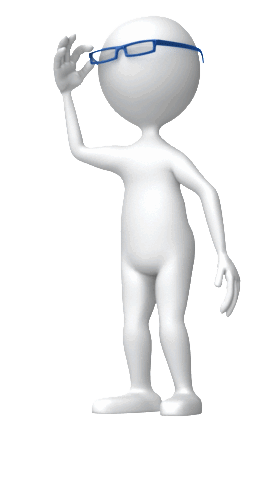 Титульный лист
Титульный лист является первой страницей и заполняется по определенным правилам. 
В верхнем поле указывается полное наименование образовательного учреждения,  (Шрифт - Times New Roman, обычный; размер шрифта – 14п; межстрочный интервал – 1,5) 
В среднем поле заглавными буквами пишется ИТОГОВЫЙ ИНДИВИДУАЛЬНЫЙ ПРОЕКТ. На следующей строке заглавными буквами записывается тема проекта (без слова тема и без кавычек). 
На следующей строчке строчными буквами пишется вид проекта (практико-ориентированный, исследовательский, профориентационный, социальный, творческий, 
игровой или ролевой, конструкторский) без слов вид проекта 
Ниже, ближе к правому краю титульного листа, слова – РУКОВОДИТЕЛЬ ПРОЕКТА, указывается фамилия, имя, отчество и должность руководителя (ей). 
В нижнем поле указывается г.Рыбинск и год выполнения работы (без слова «год»). 
Размера и вид шрифта титульного листа соответствует основным требованиям оформления текста. Добавляется жирный шрифт. (Шрифт - Times New Roman, жирный; размер шрифта – 14п; межстрочный интервал – 1,5) 
Верхнее, нижнее и правое поле – 1,5 см; левое – 2,5 см;
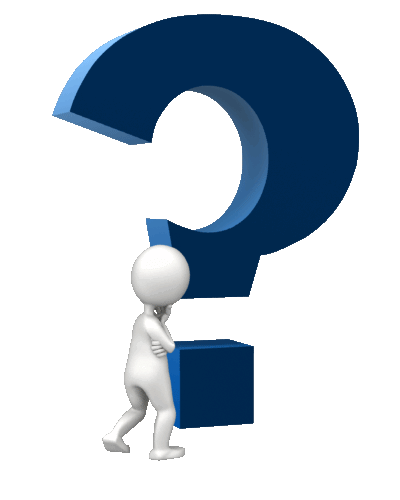 Оформление шапки титульного листа
Размер шрифта: 14 pt, выделение шрифта не применяется.
Интервал:
перед и после: 0 см;
межстрочный: 1,5 строки (полуторный).
Выравнивание текста: по центру.
Отступ:
слева и справа: 0 см;
первая строка: нет.
Оформление центральной части титульного листа.
После шапки следует центральная часть титульного листа, она должна быть расположена примерно в центре листа, иногда с небольшим смещением к верхней части.
В центральной части титульного листа указывается тип проектной работы:
Размер шрифта: 16 pt, полужирный, буквы заглавные.
Интервал:
перед и после: 0 см;
межстрочный: 1,5 строки (полуторный).
Выравнивание текста: по центру.
Отступ:
слева и справа: 0 см;
первая строка: нет.
После типа работы на следующей строке (или через 1 пустую строку) указывается тема проектной работы, требования к ее оформлению следующие:
Размер шрифта: 14 pt, выделение шрифта не применяется.
Интервал:
перед и после: 0 см;
межстрочный: 1,5 строки (полуторный).
Выравнивание текста: по центру.
Отступ:
слева и справа: 0 см;
первая строка: нет.
Оформление блока с данными воспитателя
Следующей частью титульного листа является блок, в котором указываются данные подготовившего проектную работу , данный блок начинается от центра листа с пропуском 2-3 пустых строк после темы работы, требованиями к оформлению данного блока являются:
Размер шрифта: 14 pt, выделение шрифта не применяется.
Интервал:
перед и после: 0 см;
межстрочный: 1,5 строки (полуторный).
Выравнивание текста: по левому краю.
Отступ:
слева: 9 см (можно использовать линейку, расположенную вверху листа);
справа: 0 см;
первая строка: нет.
Ниже приведен пример получившегося блока после редактирования.
Оформление нижней части титульного листа
Последней частью титульного листа является блок, в котором указан населенный пункт и год сдачи работы, он располагается в самом низу листа по центру, требования к данному тексту следующие:
Размер шрифта: 14 pt, выделение шрифта не применяется.
Интервал:
перед и после: 0 см;
межстрочный: 1,5 строки (полуторный).
Выравнивание текста: по центру.
Отступ:
слева и справа: 0 см;
План или оглавление:
В нем приводятся пункты работы с указанием    страниц.

I. Введение ………………………………………………………….стр. 
II. Основная часть ………………………………………………….……  .стр. 
III. Заключение.………………………                         стр. 
IV. Список литературы……………………………………………..стр. 
V. Приложения………………………………………    стр.
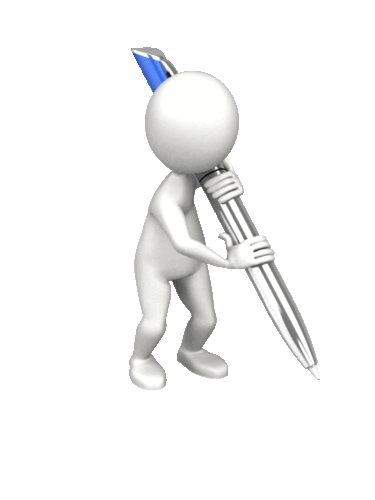 Паспорт проектной работы
название проекта, 
 указание автора проекта, 
 состав проектной группы, 
 имя научного руководителя; 
 краткое описание проекта: цели, задачи, результат проекта (продукт); 
этапы проектной работы: даты, основные этапы и краткое содержание проделанной работы, результат на каждом этапе; 
материально-техническое обеспечение проекта.
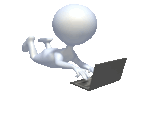 Введение.
Введение - визитная карточка  работы. Во введении кратко обосновывается актуальность выбранной темы, цель и содержание поставленных задач, дается характеристика работы: в чем заключается значимость и (или) прикладная ценность полученных результатов, дается краткий обзор имеющейся по данной теме литературы.
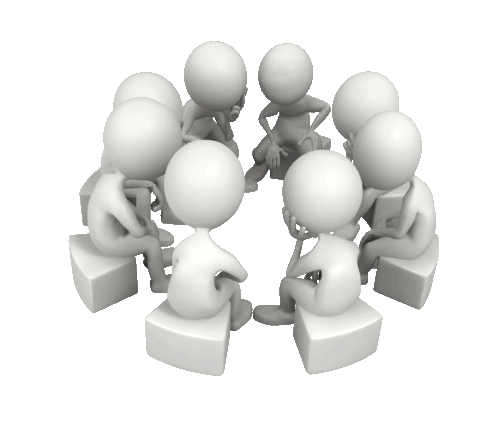 Формулировка цели
Предпринимаемого исследования  дается в форме перечисления  (изучить…, описать…, установить…, выявить…, проанализировать…,  сравнить…,вывести формулу … и пр.). Цель одна и существенно шире задачи.
Формулировка задач
Необходимо делать как можно более тщательно, поскольку описание их решения должно составить содержание глав основной части  исследовательской  работы. Задач может быть много, они всегда конкретны, включают существенные детали.
Актуальность.
Обязательное требование к любой исследовательской работе, раскрывающее умение автора выбрать тему. Оно определяет, насколько правильно он эту тему понимает и оценивает с точки зрения современности и социальной значимости
Требования к оформлению  «Введения проектной работы»
Заголовок:
записывается по центру прописными буквами, полужирным начертанием;
шрифт 14 pt Times New Roman.
Текст:
между заголовком и текстом необходимо оставить одну пустую строку;
шрифт 12 pt Times New Roman;
для выделения структурных элементов «Введения» (актуальность, цель, задачи и т.д.) можно использовать курсив или полужирное начертание, при этом необходимо выделять только сами слова, обозначающие структурный элемент, а не весь текст.
Что запрещено делать при оформлении « Введения»
При оформлении «Введения» запрещается:
Выделять текст разными цветами.
Выделять весь текст курсивом или полужирным начертанием.
Использовать шрифт отличный от шрифта во всей проектной работе.
Использовать размер шрифта отличный от размера, которым оформлена остальная часть работы, за исключением приложений.
Таким образом, требования к оформлению вводной части проектной работы не отличаются от требований, которые предъявляются к оформлению основной части работы за исключением выделения элементов «Введения» курсивом или полужирным начертанием.
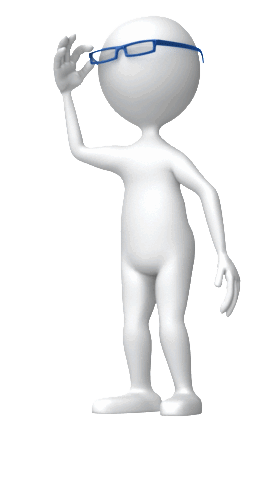 Основная часть
Основная часть состоит из двух разделов: теоретического и практического. Теоретический раздел включает анализ информации, отбор наиболее значимых данных, выстраивание общей логической схемы выводов. Практический раздел — описание изготовления проектируемого изделия. 
При проектировании важно не то, как нечто существует на самом деле, а то, как, при каких условиях (социальных, финансово-экономических и т. д.) некоторый проект (продукт) может быть реализован.
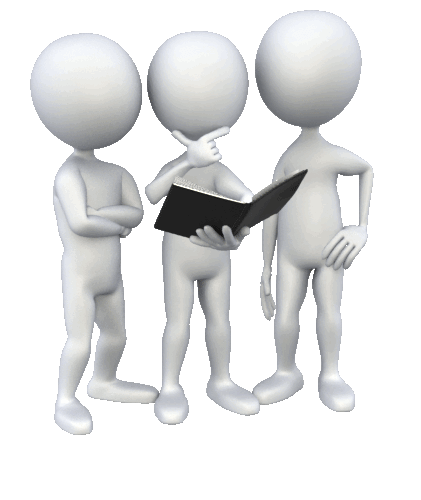 Основная структурная часть работы -   главы.
Основная часть должна излагаться четко и  в логической последовательности в соответствии с планом, желательно своими словами.                В тексте должны быть ссылки на использованную литературу. При дословном воспроизведении материала каждая цитата должна иметь ссылку на соответствующую позицию в списке использованной литературы с указанием номеров страниц.
  Возможно использование сведений из Интернета, но они должны быть дозированы, а в самой работе обязательно нужно привести ссылки на сайты, с которых они взяты.
 Каждая глава должна освещать самостоятельный вопрос изучаемой темы.
При написании следует добиваться сохранения логической связи  между главами.
 Каждая глава текста должна начинаться с нового листа, независимо от того, где окончилась предыдущая.
 Формулировка  глав или разделов должна быть конкретной и немногословной.
 Главы и разделы нужно завершить выводами, хотя бы краткими.
Оформление основного текста проектной работы
Поля:  правое – 10 мм; 
                  верхнее, нижнее, левое – 20 мм. 
 Текст работы должен быть напечатан на одной стороне листа белой бумаги формата, А 4 через одинарный интервал. 
Кегль шрифта основного текста 12 , ненаклонный. Для заголовков разрешается использовать шрифты кеглем до 20 пунктов. Гарнитура шрифта — семейства Times или Arial. 
Работы выполняются в текстовом редакторе «Word», объем — не более 15 страниц.
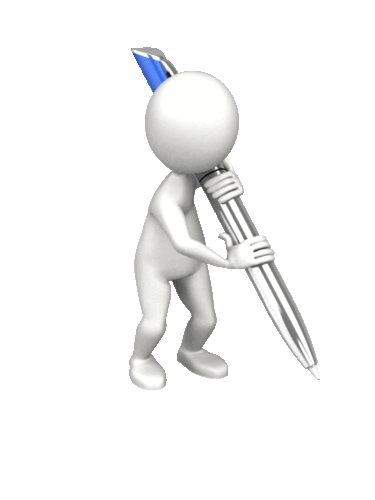 Нумерация страниц
Страницы нумеруются по порядку арабскими цифрами. Номера страниц проставляются в правом нижнем углу страницы. Номер страницы не ставится на титульном листе и содержании, но они входят в общую нумерацию страниц, так же как и приложения. Страницы приложений нумеруются.
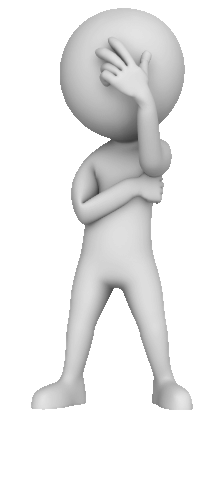 Оформление ссылок на рисунок
Для наглядности изложения желательно сопровождать текст рисунками. В последнем случае на рисунки в тексте должны быть соответствующие ссылки. Все иллюстрации должны быть пронумерованы. Нумерация должна быть сквозной, то есть через всю работу. Если иллюстрация в работе единственная, то она не нумеруется. 
Для подписи рисунка пишут слово «Рисунок», его порядковый номер и название без точки в конце. Например, «Рисунок 2. Структура фирмы». 
Ссылки в тексте на рисунок пишут сокращенно, например: «рис. 3», «см. рисунок 5» . 
Фотографии, рисунки, карты, схемы можно оформить в виде приложения к работе.
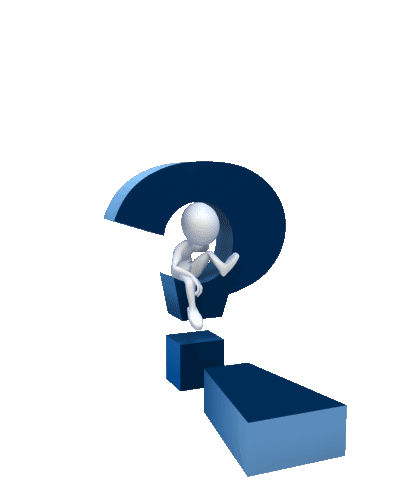 Оформление заголовков в проектной работе
Заголовки проекта набираются полужирным шрифтом, в конце заголовка точка не ставится, переносы слов запрещены. Между текстом и заголовком делается пропуск одной пустой строки.
Шрифт заголовков: Times New Roman.
Размер шрифта: 14 pt.
СОДЕРЖАНИЕ, ВВЕДЕНИЕ, ЗАКЛЮЧЕНИЕ, СПИСОК ЛИТЕРАТУРЫ, ПРИЛОЖЕНИЯ – набираются заглавными буквами с выравниванием по центру. Каждый из представленных элементов начинается с новой страницы.
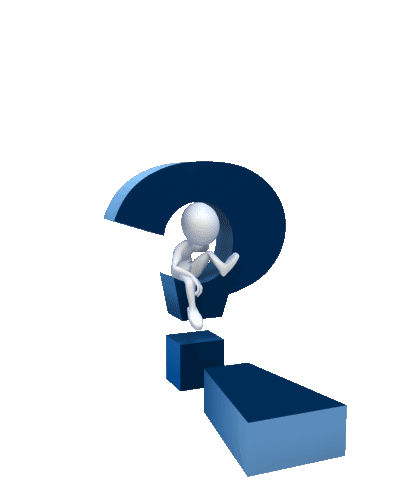 Оформление заголовков в проектной работе
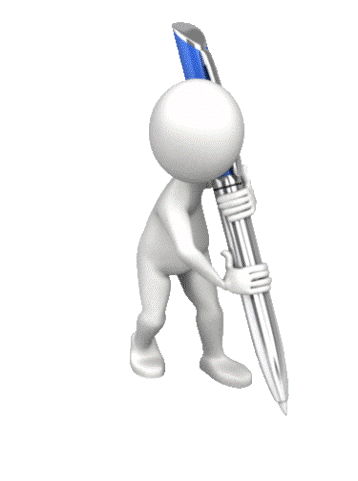 Глава проектной работы начинается с нового листа, печатается строчными буквами с первой прописной по ширине страницы, главы работы нумеруются арабскими цифрами без точки (например, 1 Глава первая проектной работы).
Главы проекта делятся на параграфы, параграфы с новой страницы не начинаются (такое возможно только в том случае, когда предыдущий параграф заканчивается в конце страницы), печатаются строчными буквами с первой прописной по ширине страницы и нумеруются арабскими цифрами, где первая цифра обозначает номер главы, а вторая цифра номер параграфа в этой главе, цифры отделяются точкой, например, 1.1 (первый параграф первой главы), 2.3 (третий параграф второй главы).
Использование сокращений в проектной работе
При использовании сокращений в работе при первом их упоминании необходимо дать их расшифровку, например: Основы безопасности жизнедеятельности (ОБЖ), Организация Объединенных Наций (ООН).
Общепринятые сокращения в тексте проектной работы можно использовать без указания их расшифровки, к таким сокращениям относятся: и т.д., и т.п., см, м, мм, руб. и прочие.
Нельзя вводить в текст исследовательской работы собственные сокращения, к примеру, считается ошибкой сокращение следующих слов: фотографии – фотогр., авторы – авт., химические элементы – хим. эл. и т.д.
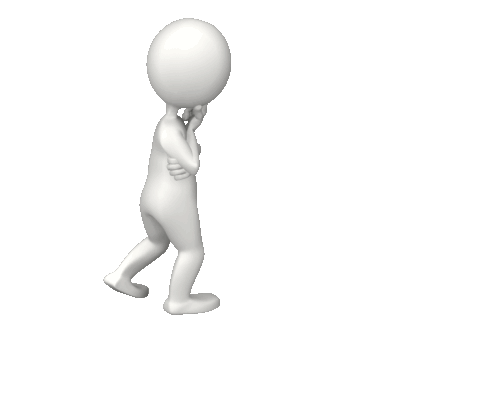 Оформление таблиц
Все таблицы, если их несколько, нумеруют арабскими цифрами в пределах всего текста. Над левым верхним углом таблицы помещают надпись «Таблица...» с указанием порядкового номера, ставят тире и пишут название таблицы с заглавной буквы без точки в конце. 
Например, «Таблица 1– Плотность населения Сибири».
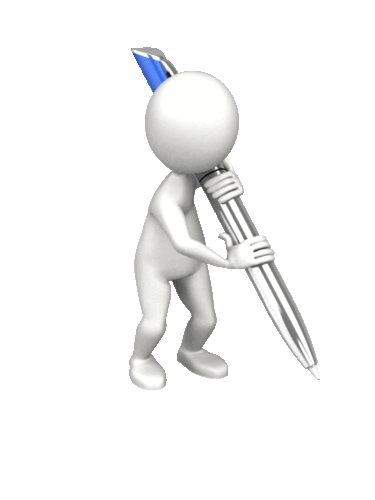 Заключение.
Заключение состоит из 2-3 страниц.
     В заключении делают выводы по работе в целом, подводятся итоги всему исследованию, намечаются, если нужно, перспективы дальнейшего изучения проблемы, показывается ее связь с современностью, предлагаются практические рекомендации. При оценке экспертами работ учитывается и грамотность текста.
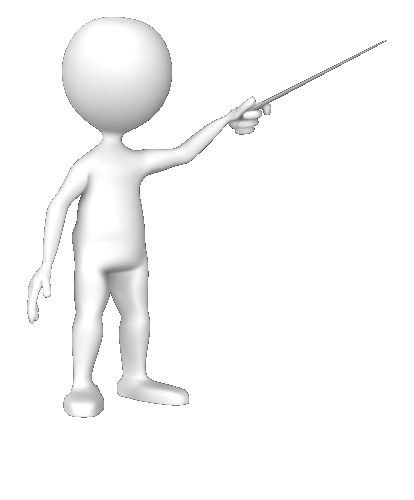 Литература.
Оформляется в соответствии с правилами составления библиографического списка: 

Алфавитный порядок.
2. ФИО  автора.
3. Название работы или статьи. 
4. Источник публикации.
5.Издательство и место издания.
6. Год издания. 
7. Страницы.
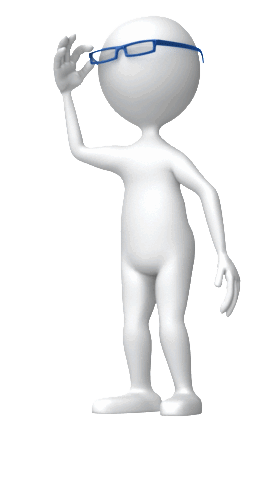 Оформление списка литературы.
Список литературы оформляется в виде нумерованного списка и должен включать не менее 4-х источников. В первых рядах в алфавитном порядке пишутся нормативные акты(если есть), книги, затем печатная периодика, ссылки на Интернет-ресурсы и электронные носители. После русскоязычных книг обозначаются иностранные источники, если имеются.
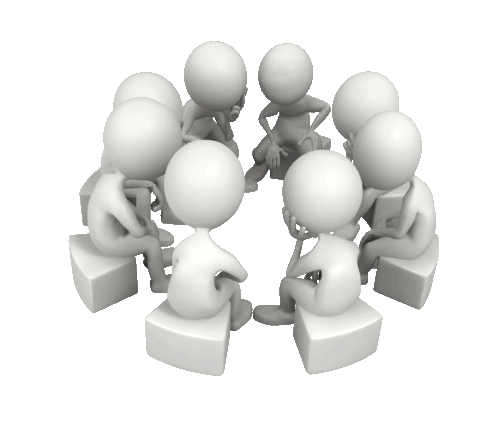 Например:
Книга: 
1. Макарова Н.В. Информатика и ИКТ. Учебник. 8 – 9 класс/Под ред. Проф.Н.В. Макаровой. – СПб.: Питер, 2007. – 416 с.: ил. 
2. Максимов, Н. В. Архитектура ЭВМ и вычислительных систем 

[Текст]: учеб.для вузов / Н. В. Максимов, Т. Л. Партыка, И. И. Попов. — М.: 
Инфра, 2005. 
Статья из журнала: 
3. Мартышин, О. В. Нравственные основы теории государства и права//Государство и право. — 2005. — № 7. — С. 5-12. 

Электронное издание: 
4. Сидыганов, Владимир Устинович. Модель Москвы [Электронныи ресурс]: электронная карта Москвы и Подмосковья— М.: 

Formoza, 1998. 
Интернет-ресурс: 
5. Единая коллекция цифровых образовательных ресурсов - http://schoolcollection.edu.ru/catalog/pupil
Приложение.
Вспомогательные или дополнительные материалы,  которые загромождают текст основной части работы, помещают в приложении.
Фактические и числовые данные, имеющие большой объем, а также рисунки, диаграммы, схемы, карты, фотографии и т. д. могут быть вынесены в приложение.

 Все приложения должны быть пронумерованы и озаглавлены, а в тексте работы должны быть сделаны ссылки на них. Приложения должны соответствовать формату самой работы.
Письменная работа помещается в папку                   или брошюрируется.
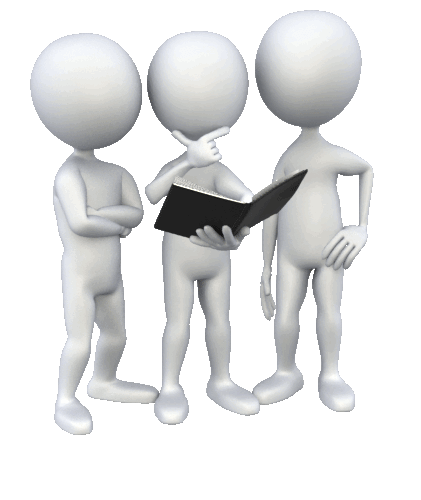 Требования к презентации для защиты проекта
Структура презентации: 
 Первый слайд – «титульный». На нём обозначаются тема проекта, предметная область и информация об исполнителе.
 Второй слайд содержит информацию о цели и задачах проекта.
 Третий слайд – гипотеза проекта.
 Четвёртый слайд содержит план, по которому будет происходить защита проекта. Он может соответствовать плану самого проекта или быть его переработанной версией.

 Следующие слайды создаются в порядке, предусмотренном в плане защиты проекта (третьем слайде). Слайды могут содержать иллюстрации (с подписью), схемы (с подписью), диаграммы и графики (с подписью) и небольшой текст, выражающий основную мысль. 

Содержимое слайда должно обязательно соответствовать заголовку слайда. 
 Предпоследний слайд – подтверждение или опровержение гипотезы (выводы).

 Последний слайд – список литературы.

Рекомендация при разработке компьютерной презентации: не нагружать слайды сильно текстом. Объём текста такой, чтобы его можно было «ухватить» взглядом в течение 2-3 секунд.